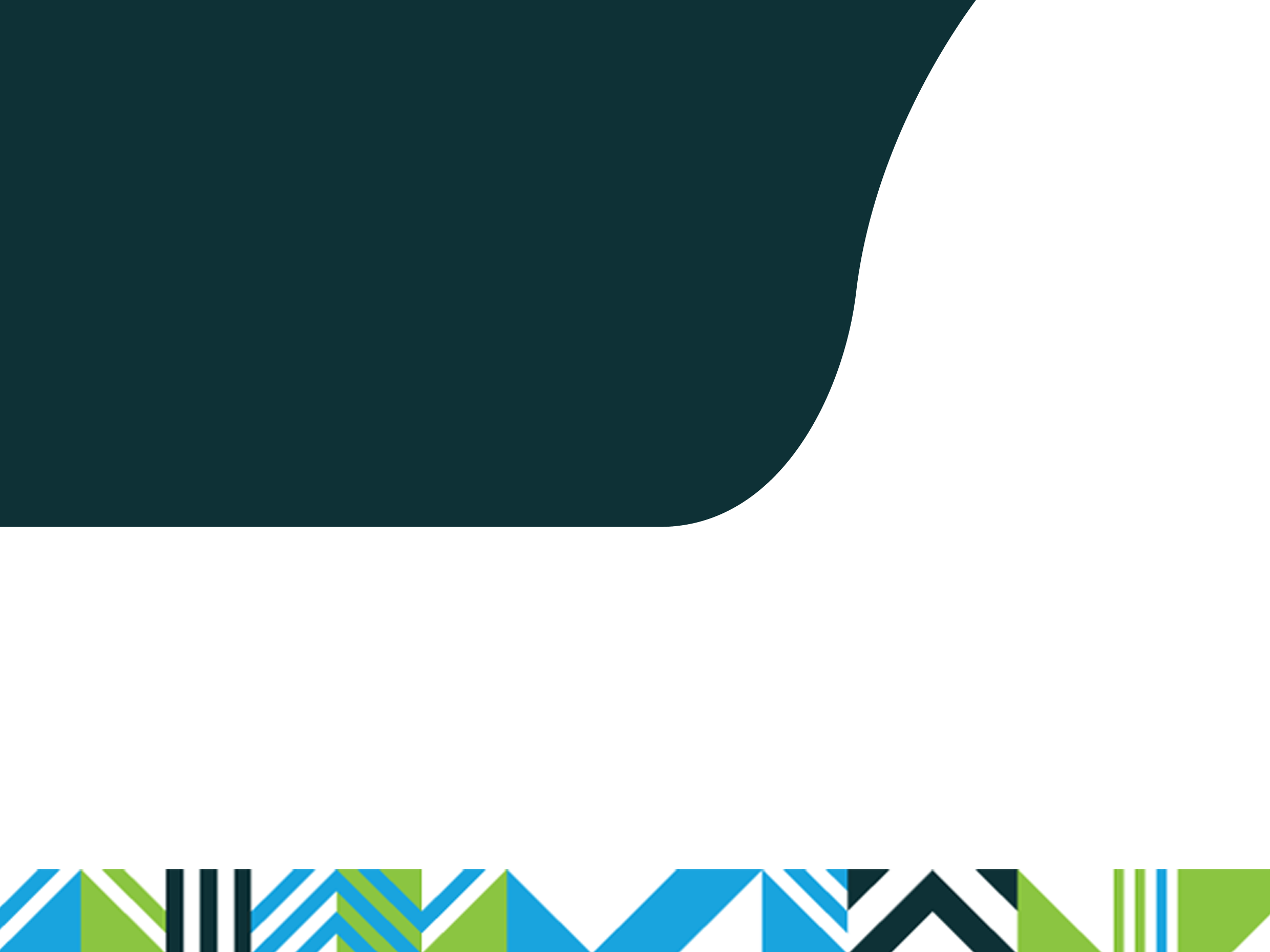 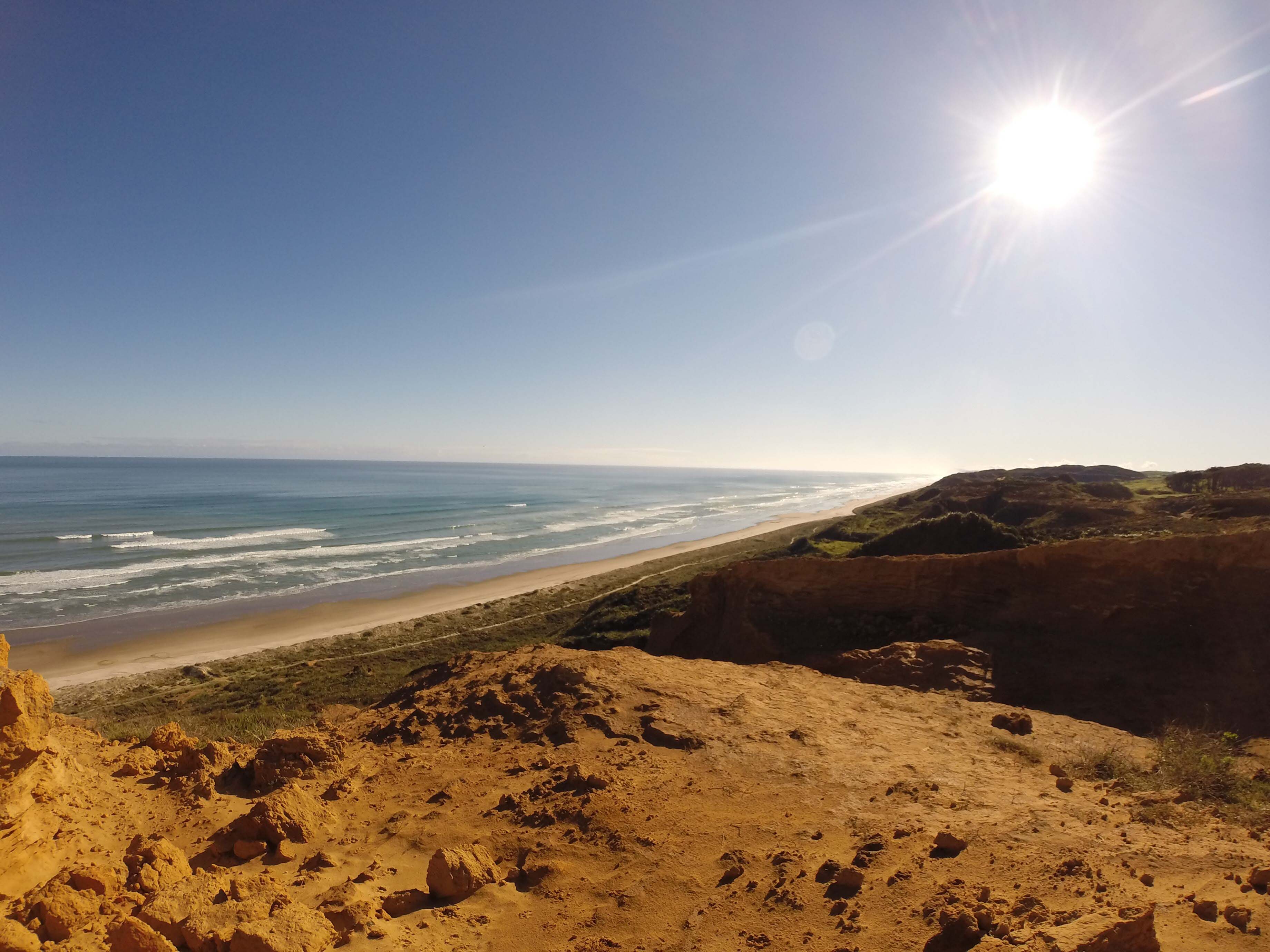 Representation ReviewKaipara District Council
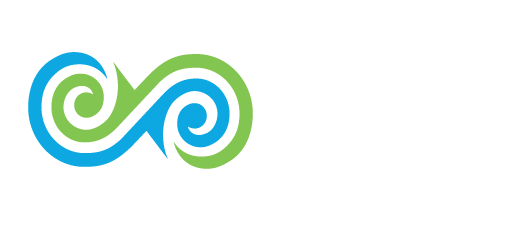 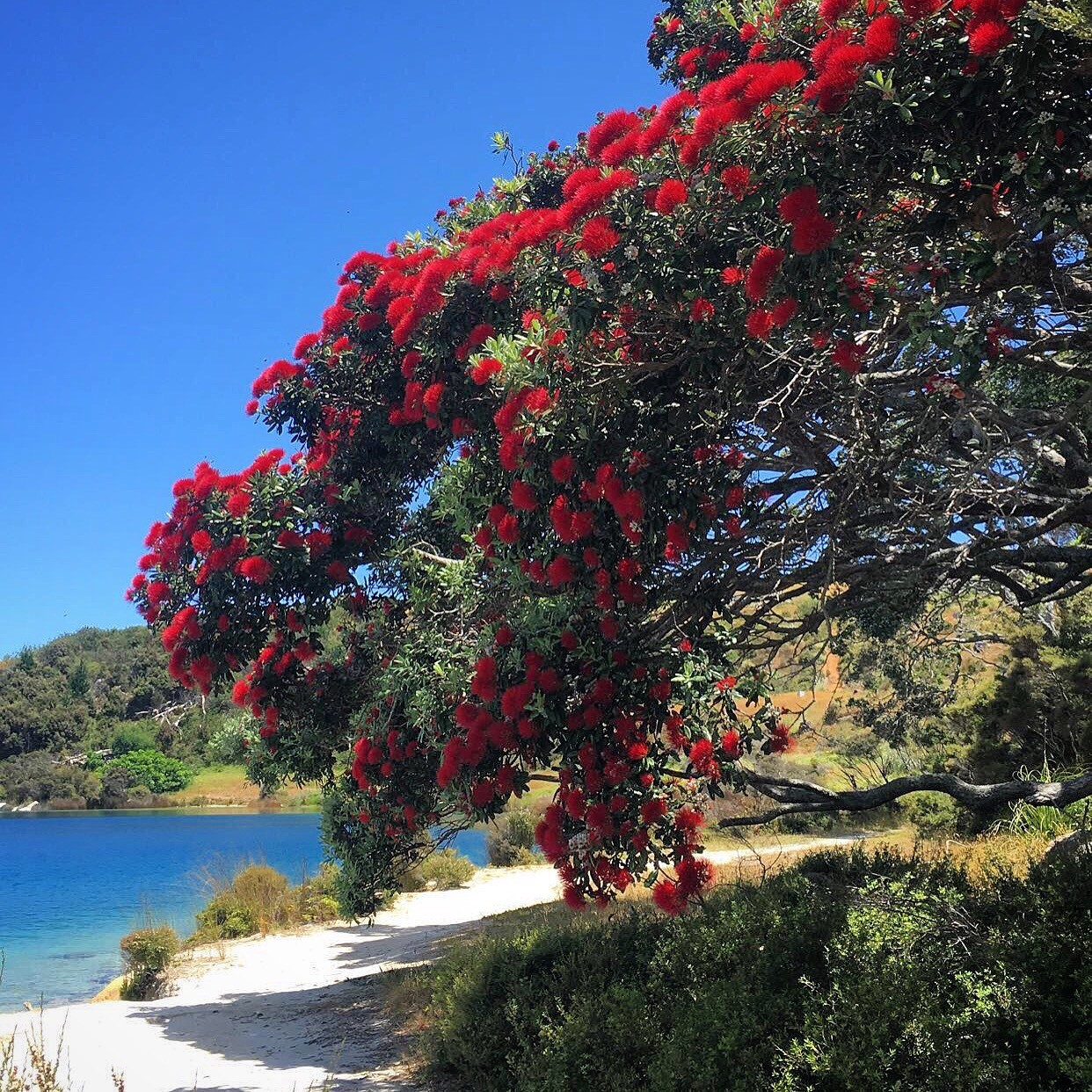 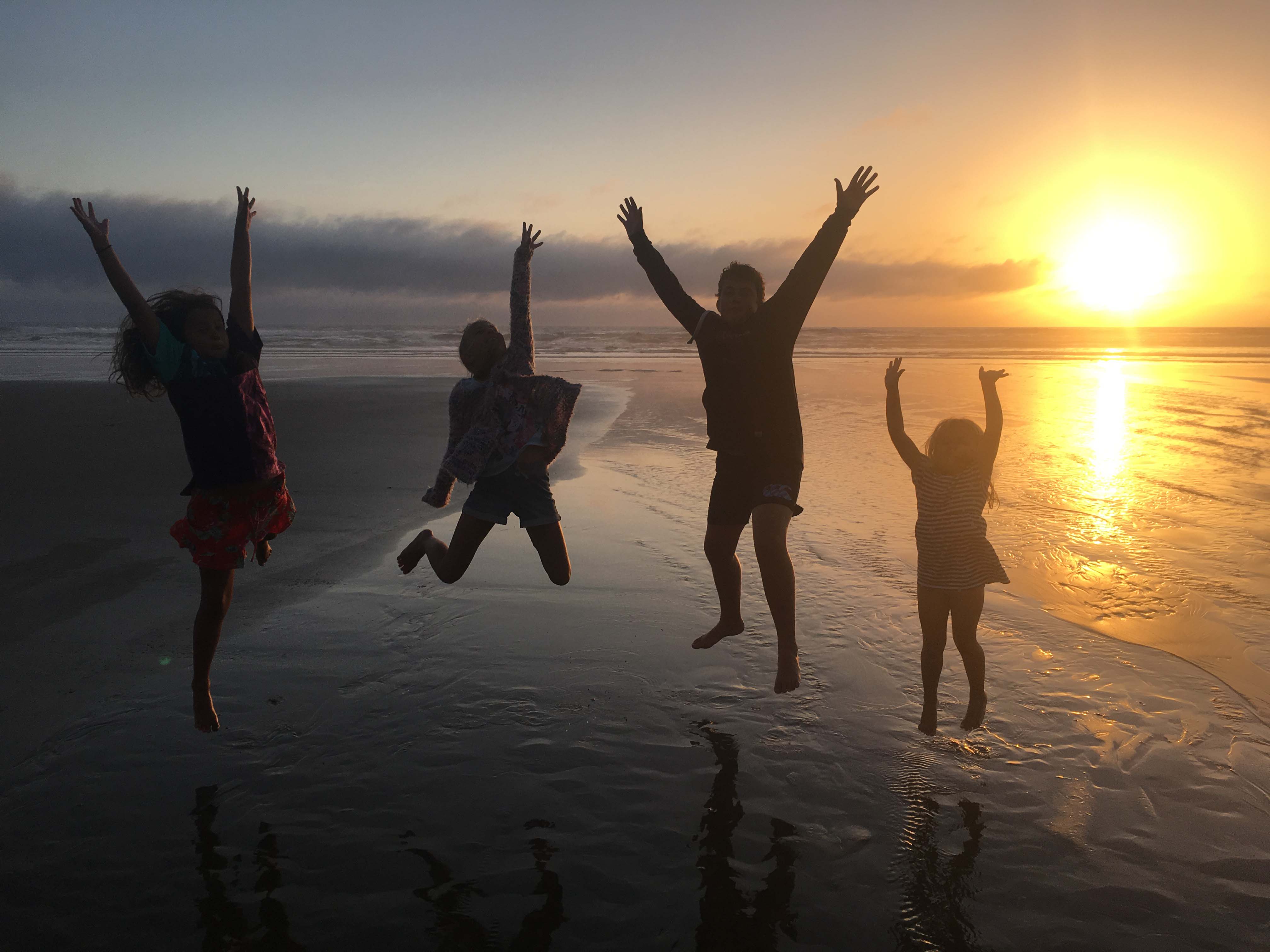 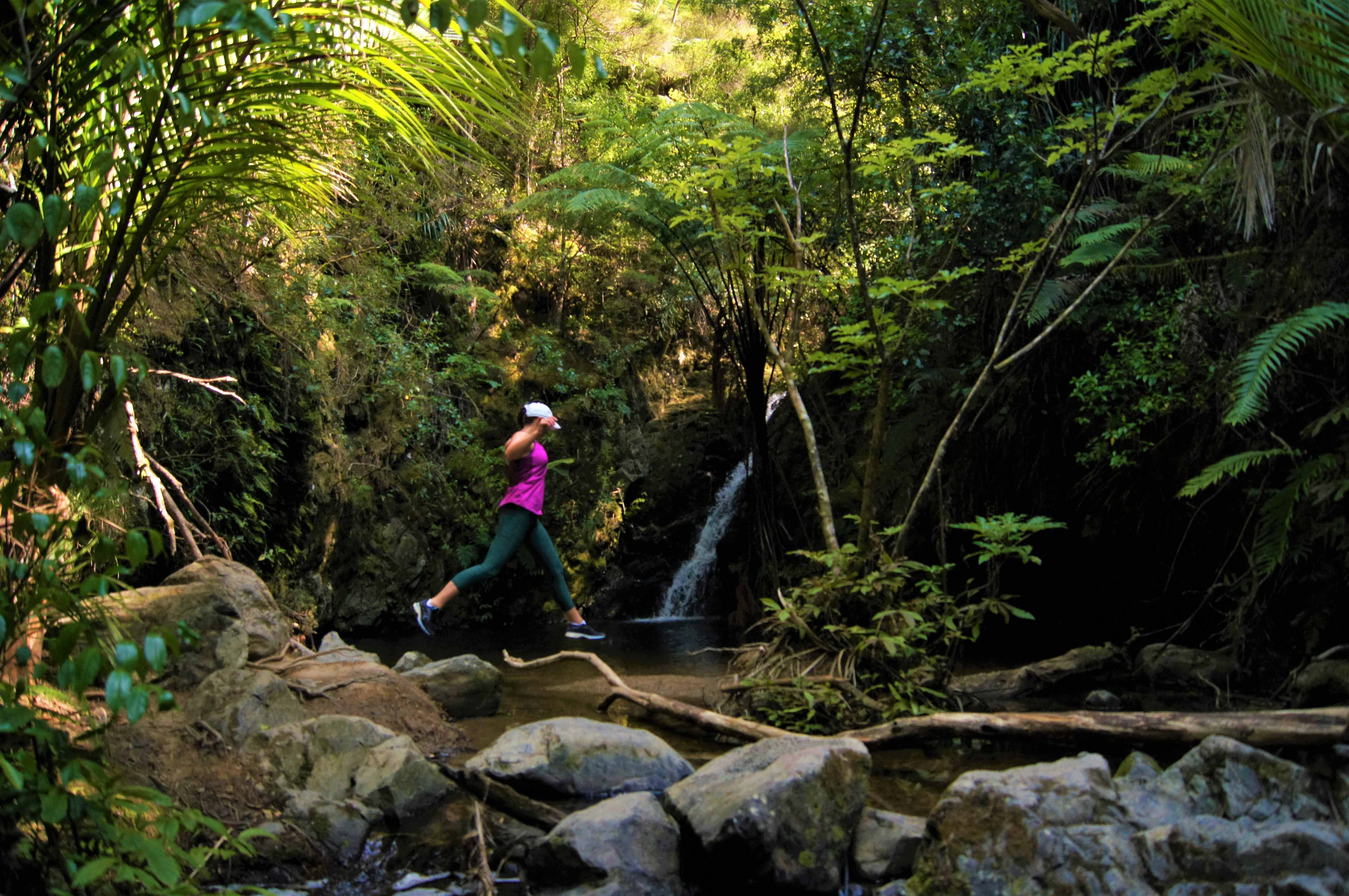 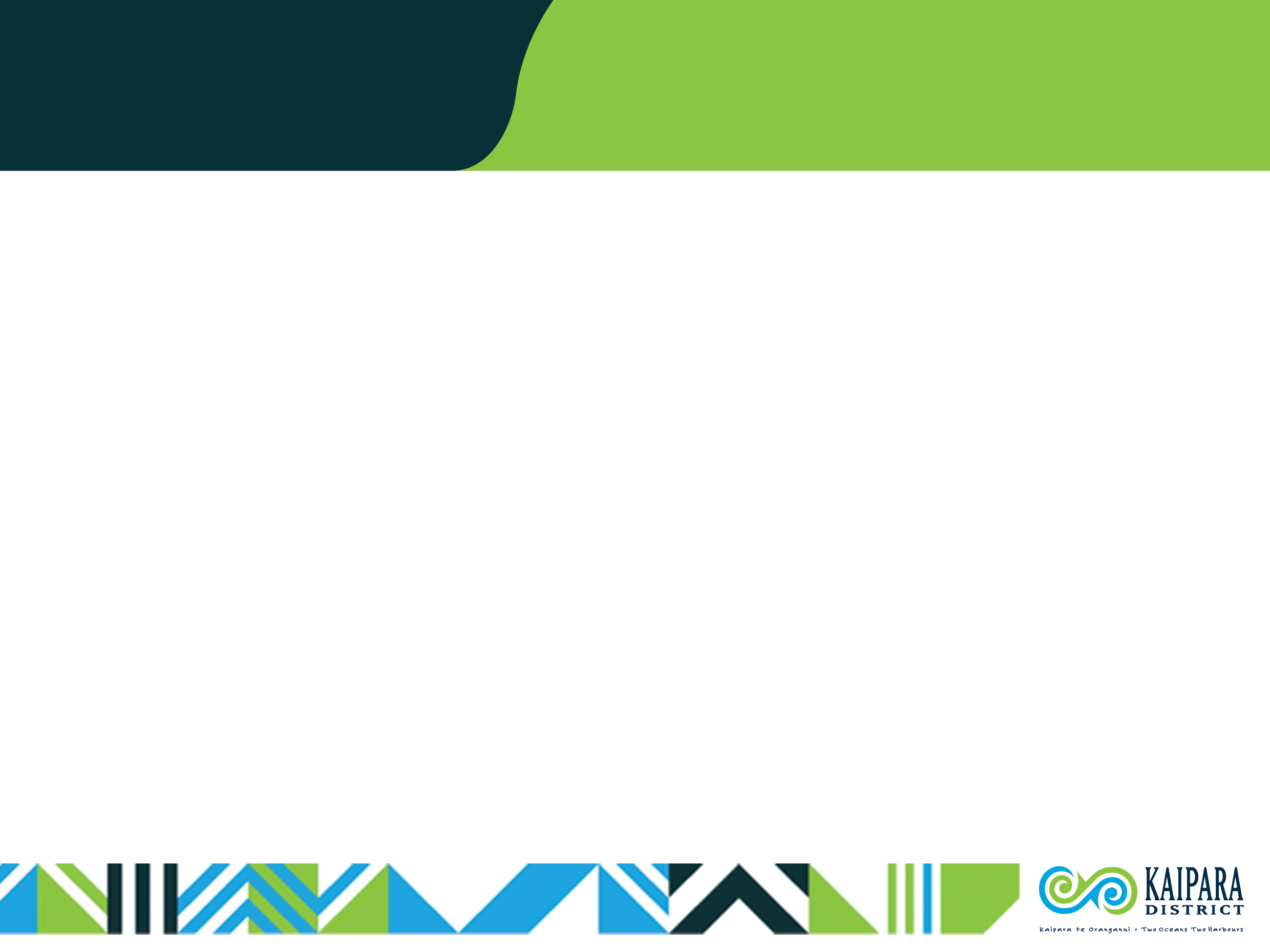 Context
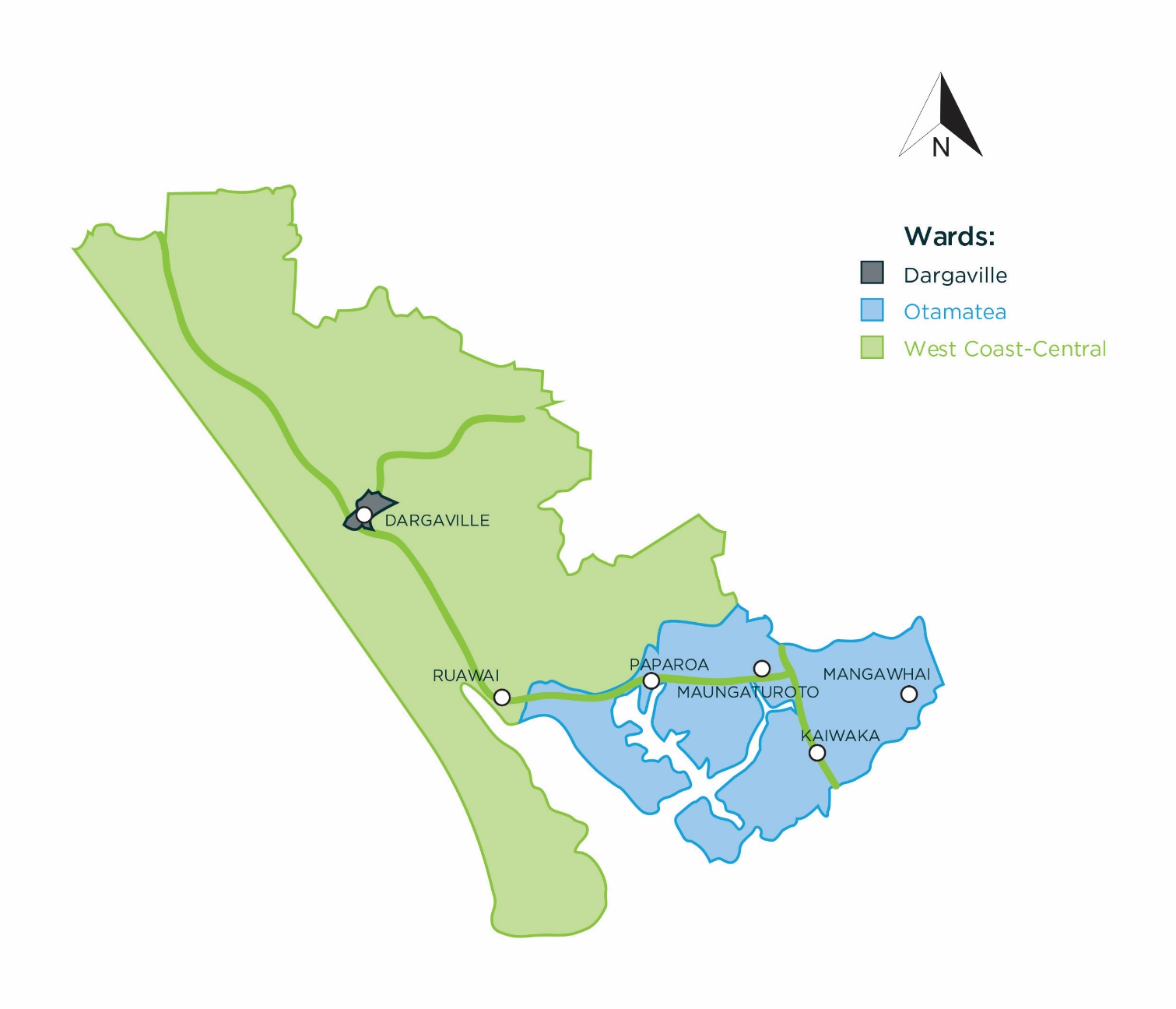 Pop: ~4200
Pop: ~3700
Dargaville – Mangawhai
94km
1.5hr
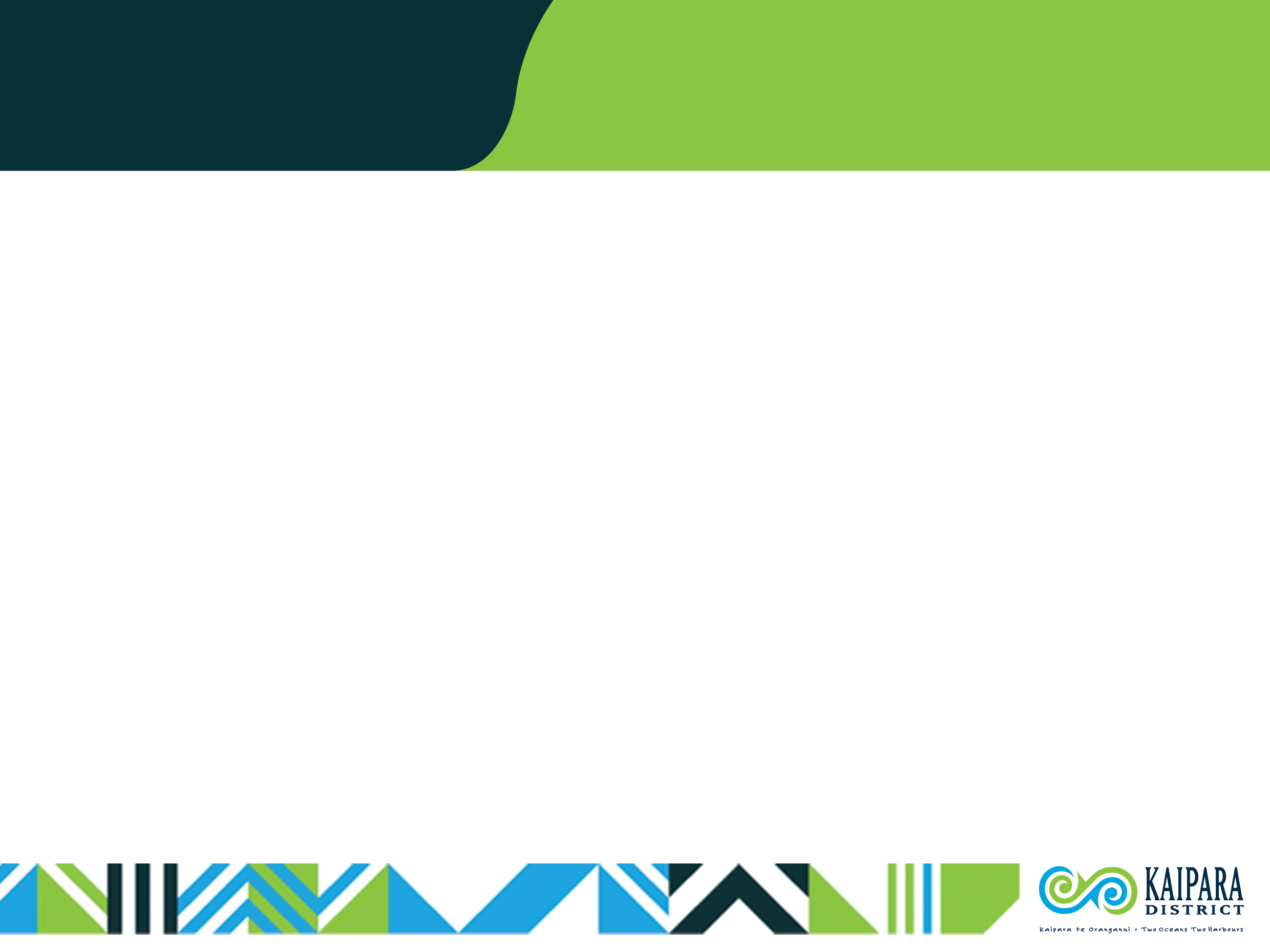 Context
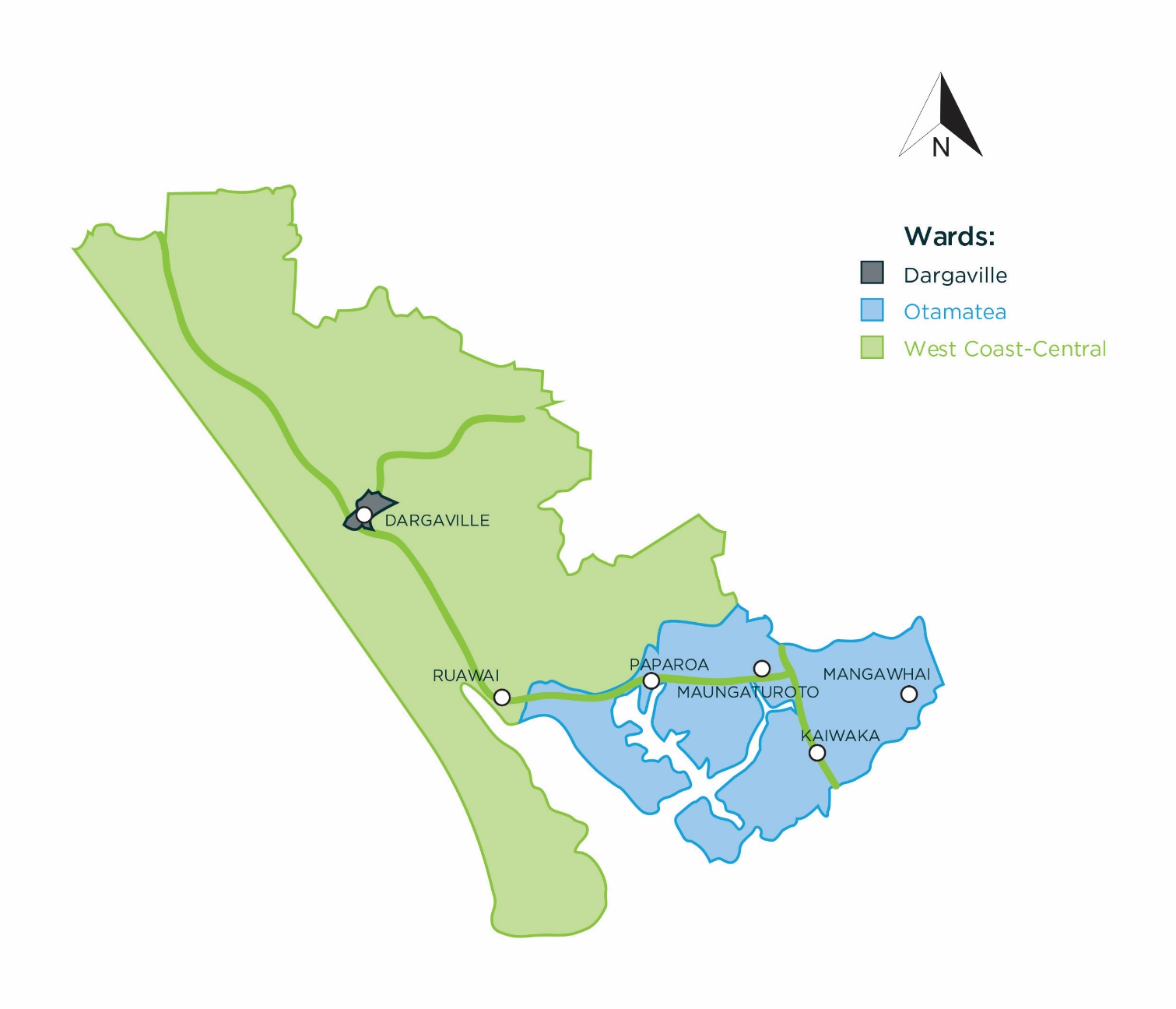 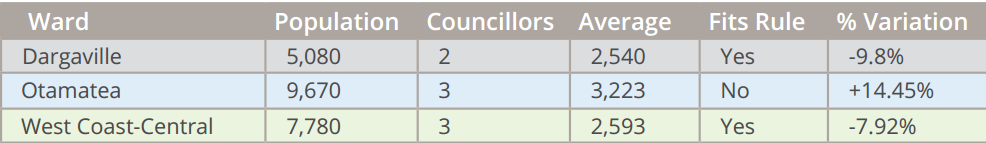 2012 Review was based on Nine Councillors plus Mayor (from existing 3 wards)  - 403 submissions received against the increase to 9.
Final proposal was 8 councillors, 3 wards, this was appealed to LGC and determination supported Council’s final proposal. 
Currently Otamatea Ward sits over the permitted threshold.
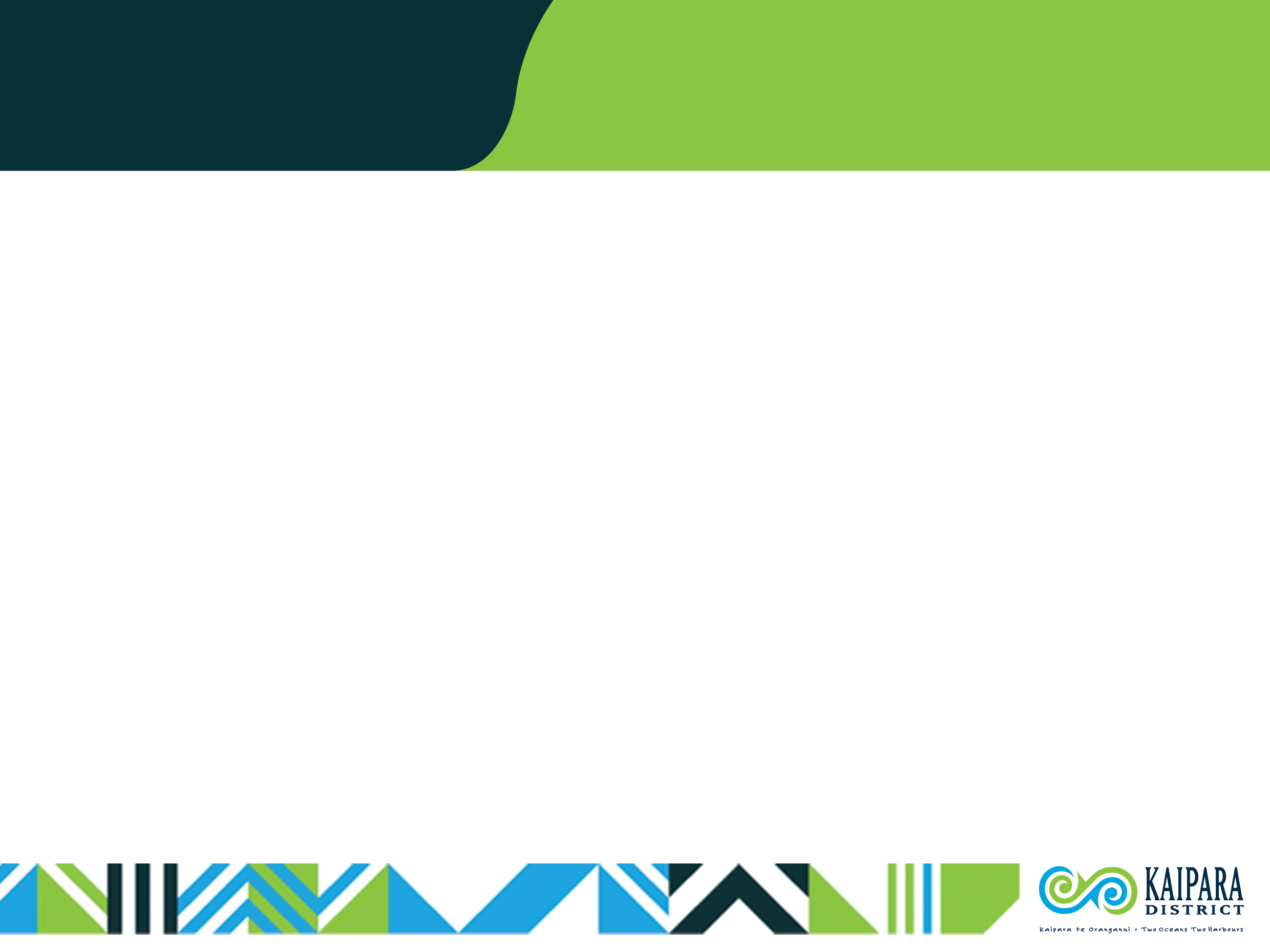 Council process followed(April/May)
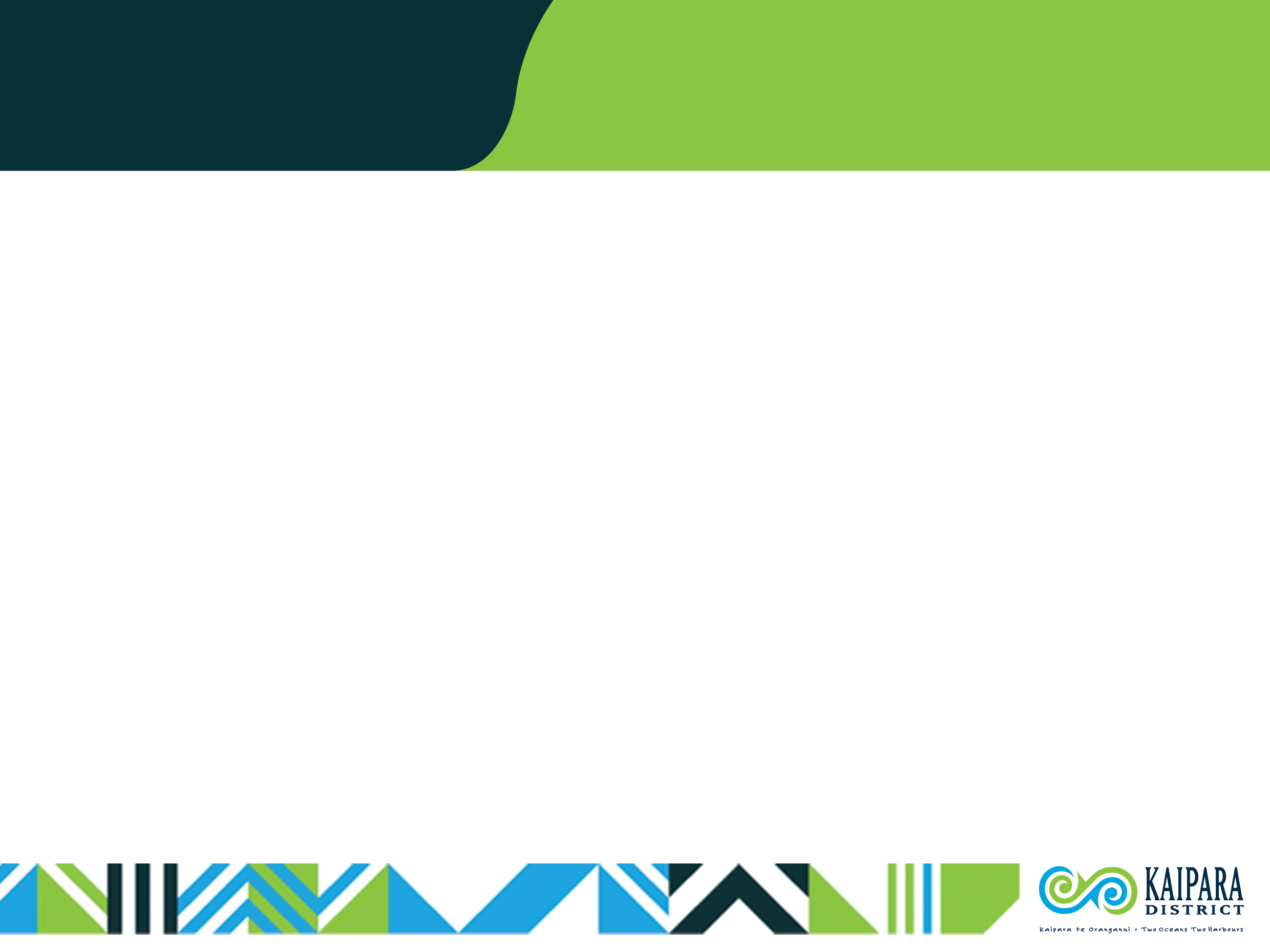 Informal Consultation Results
78 Responses –  by Ward Location
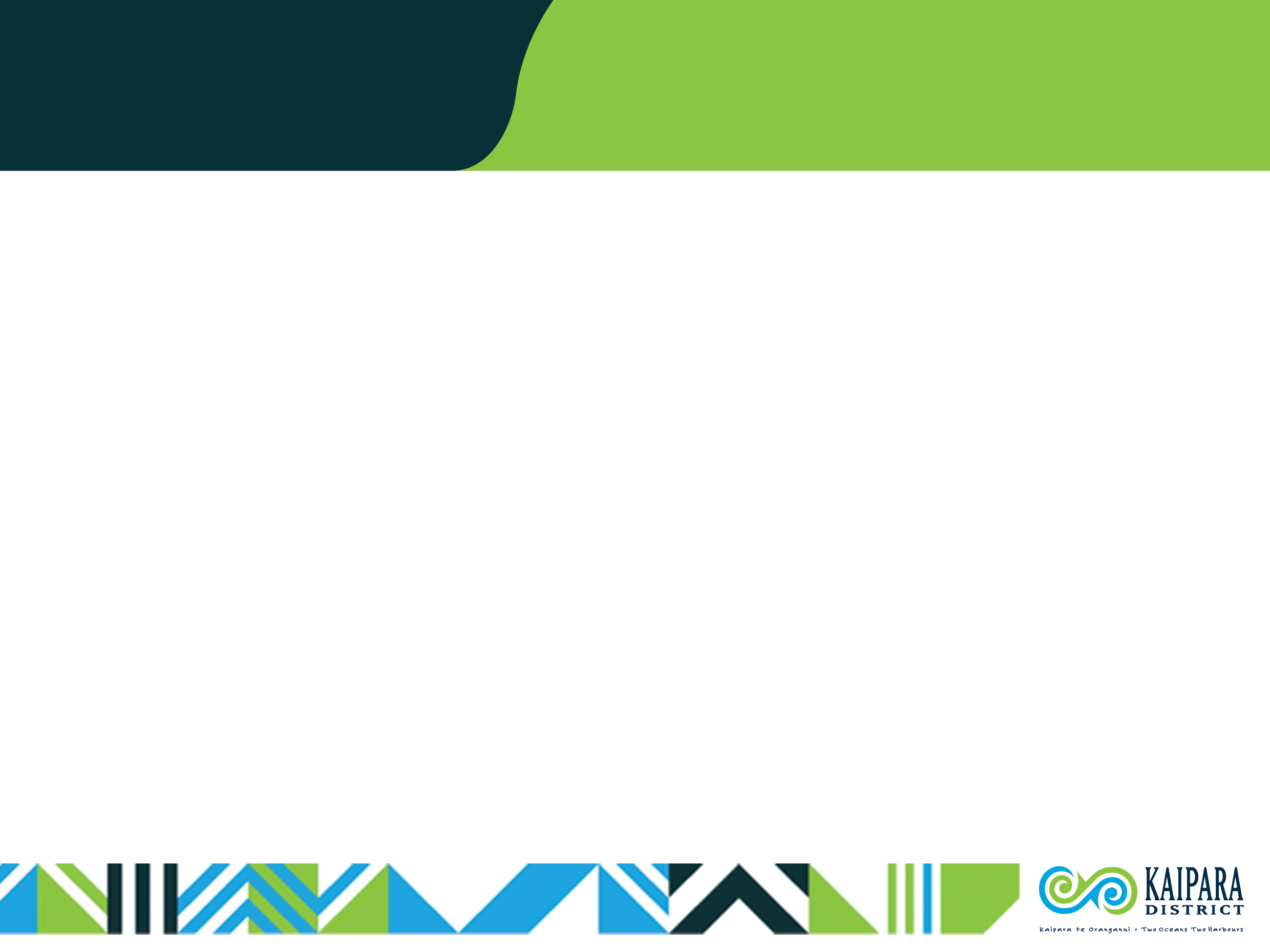 Informal Consultation Results
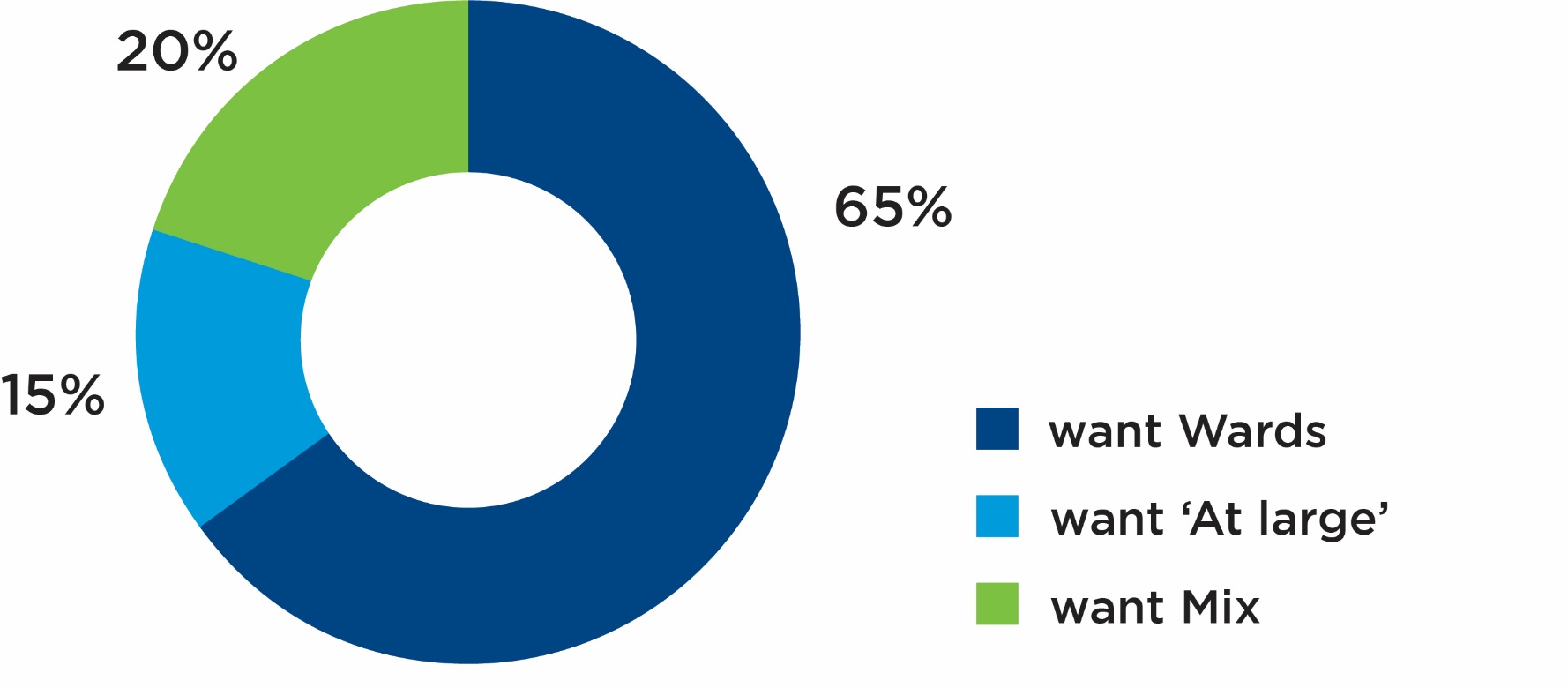 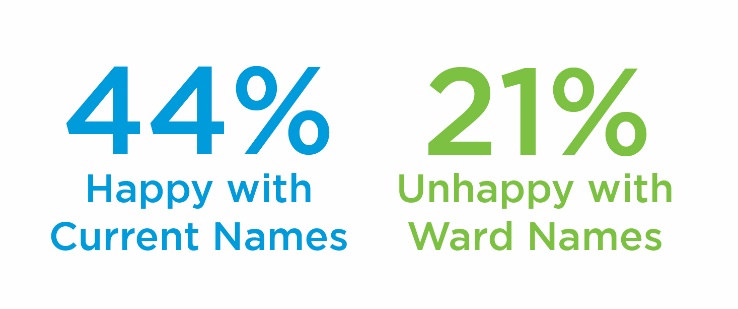 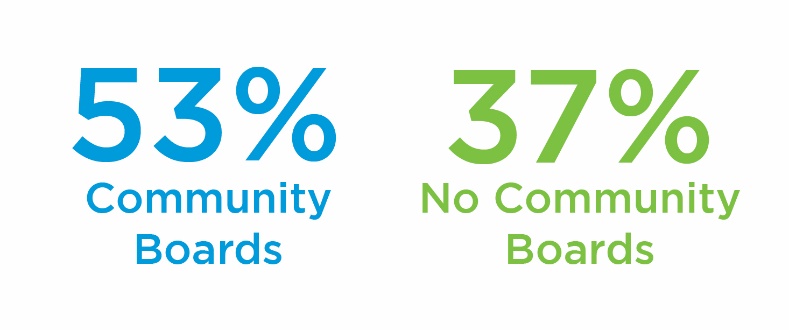 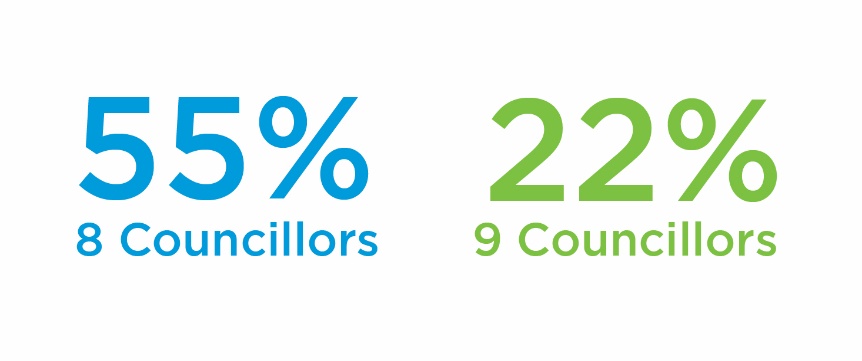 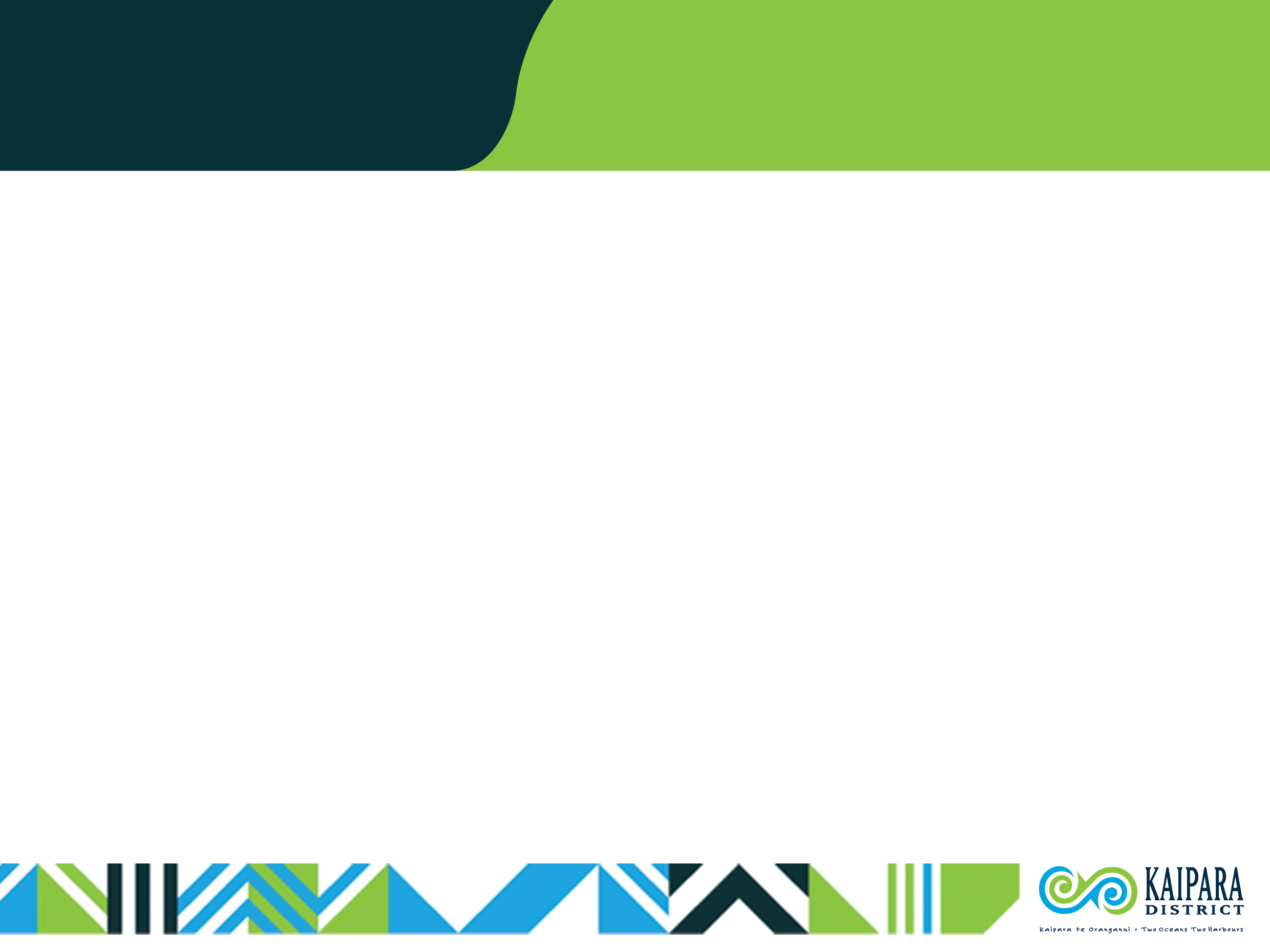 Summary of Informal Consultation
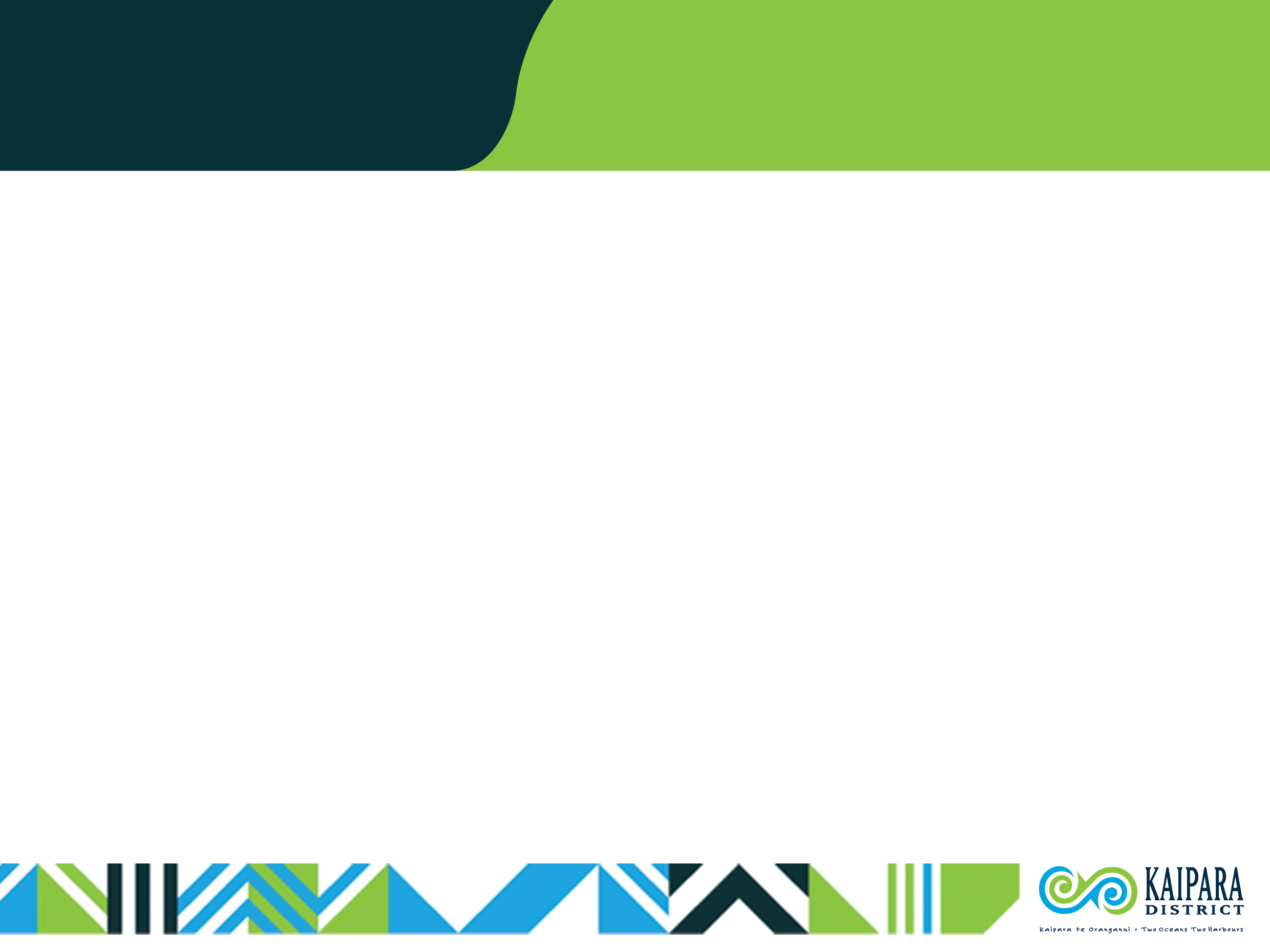 Council process followed(May/July)
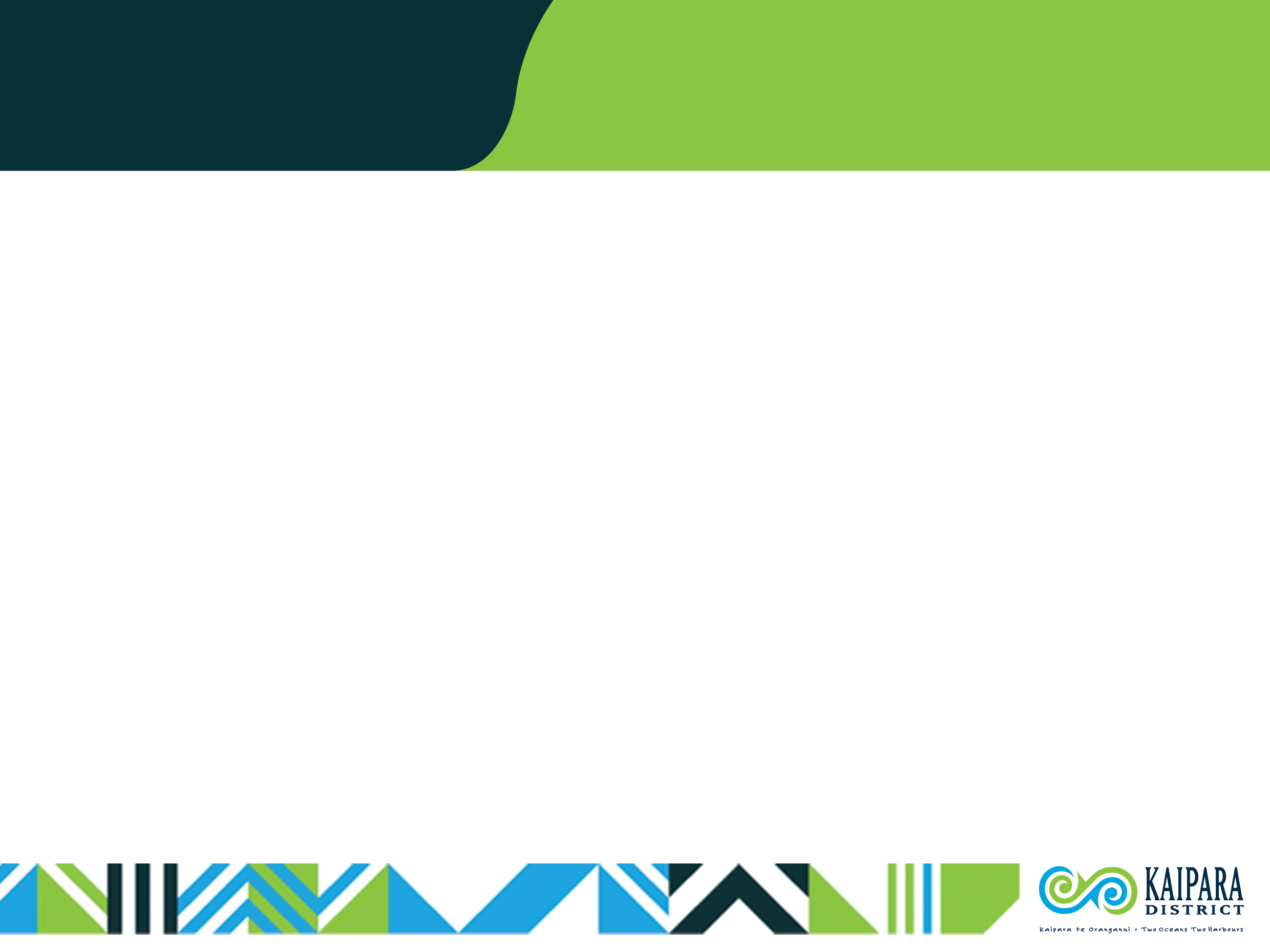 Initial Proposal
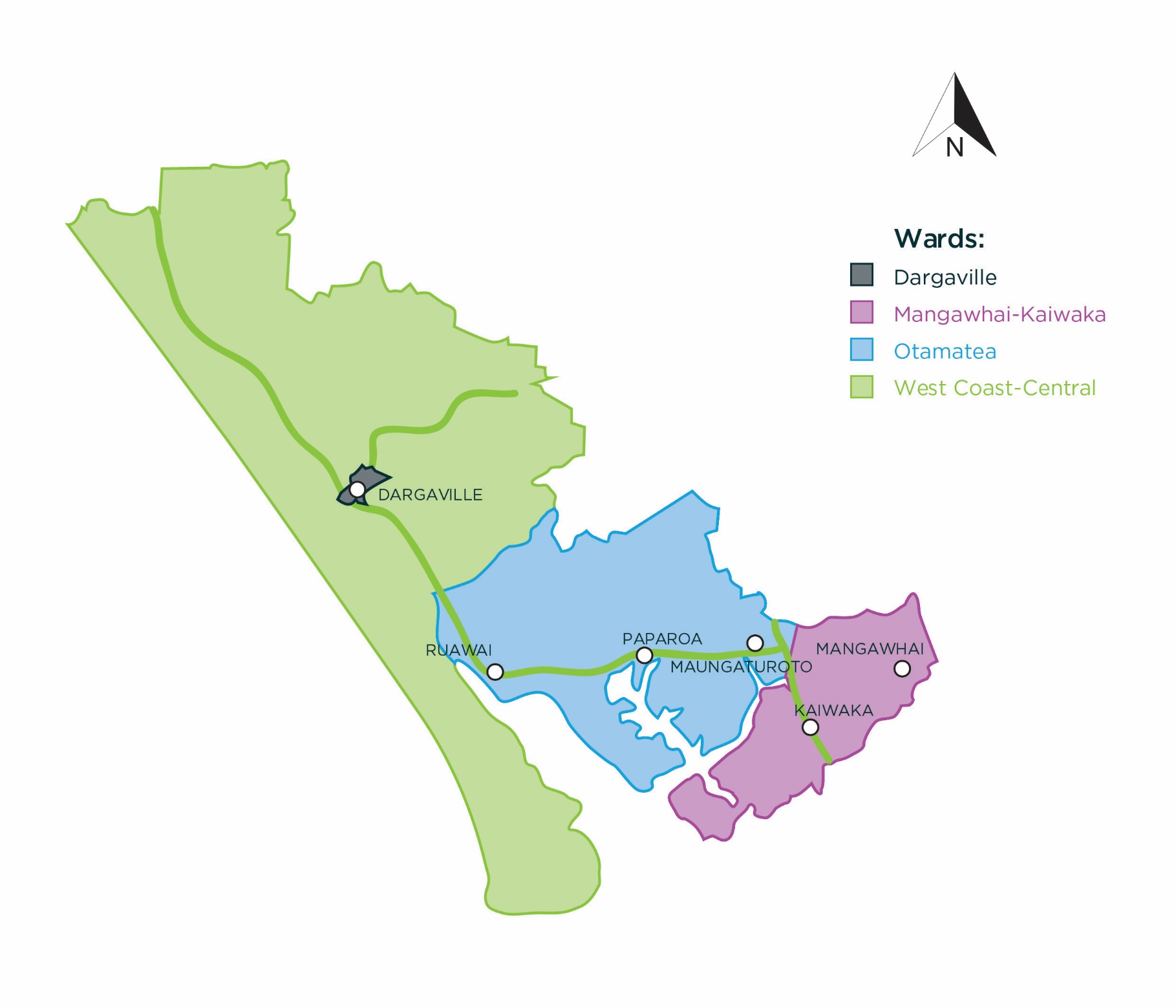 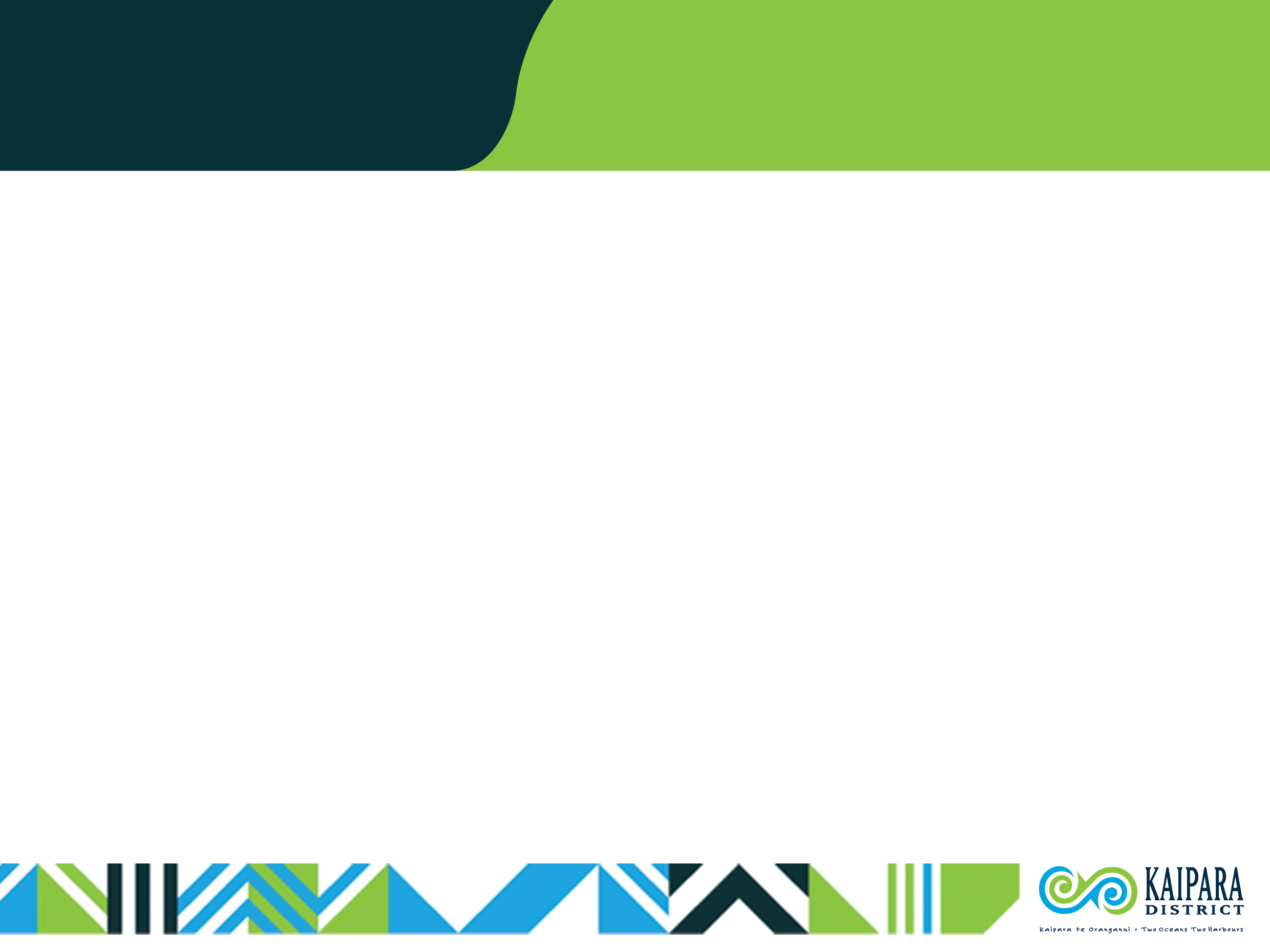 Initial Proposal
Reasons for the proposal – 
An extra ward would service communities of interest in the South-East;
Have historic land use and shared local history of the wards;
Matches shared facilities such as marae, shops & recreational facilities.

Factors influencing initial proposal – 
Restricted to 2017 population data  (as an estimate from 2013 census);
Can not plan for future growth (what is there now, not what is expected to be);
Non-permanent population can’t be factored in (high summer time residents in South-East);
Given opposition to extra Councillor in 2012, an added councillor was unlikely to gain support.
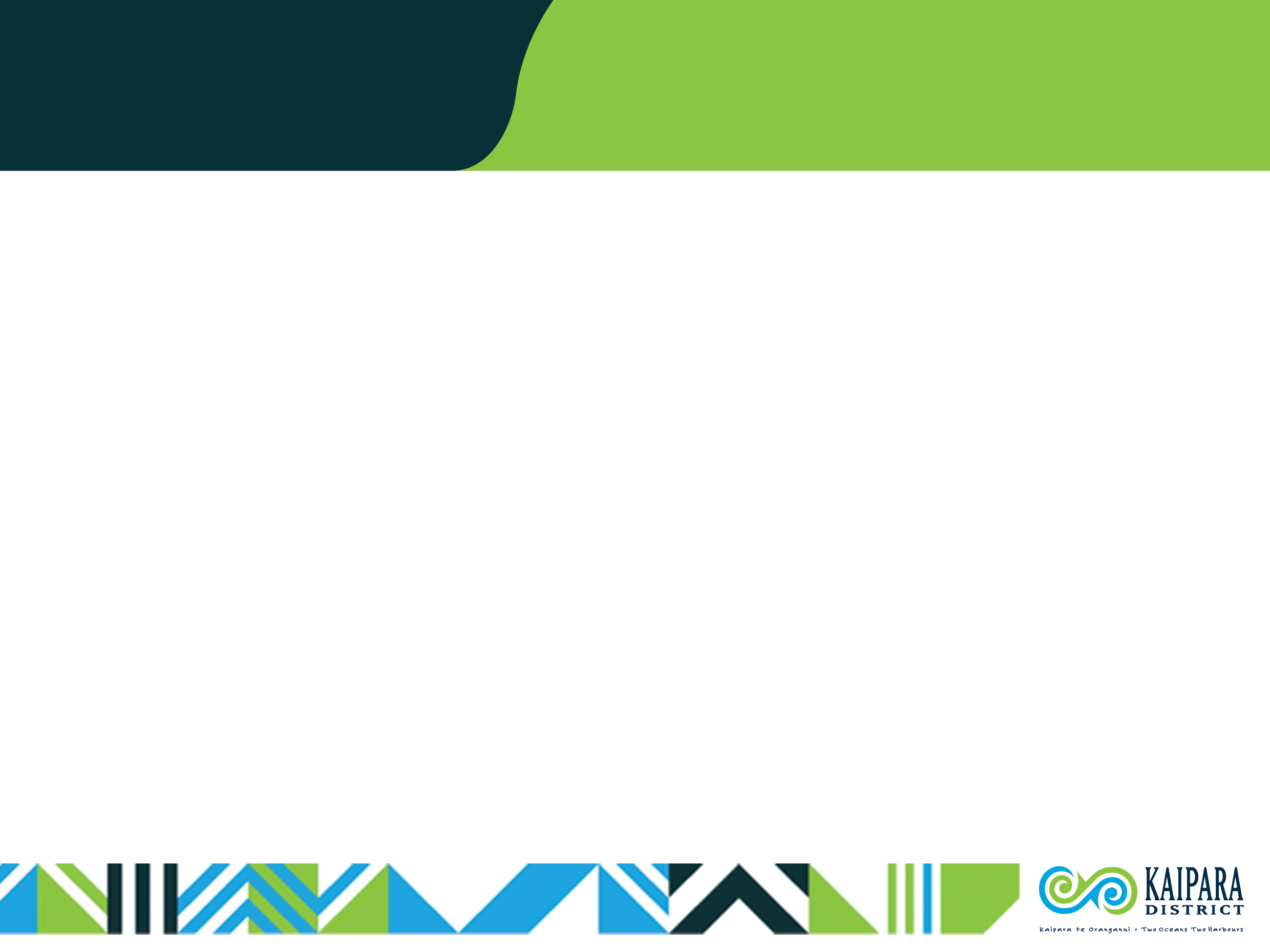 Council process followed(August)
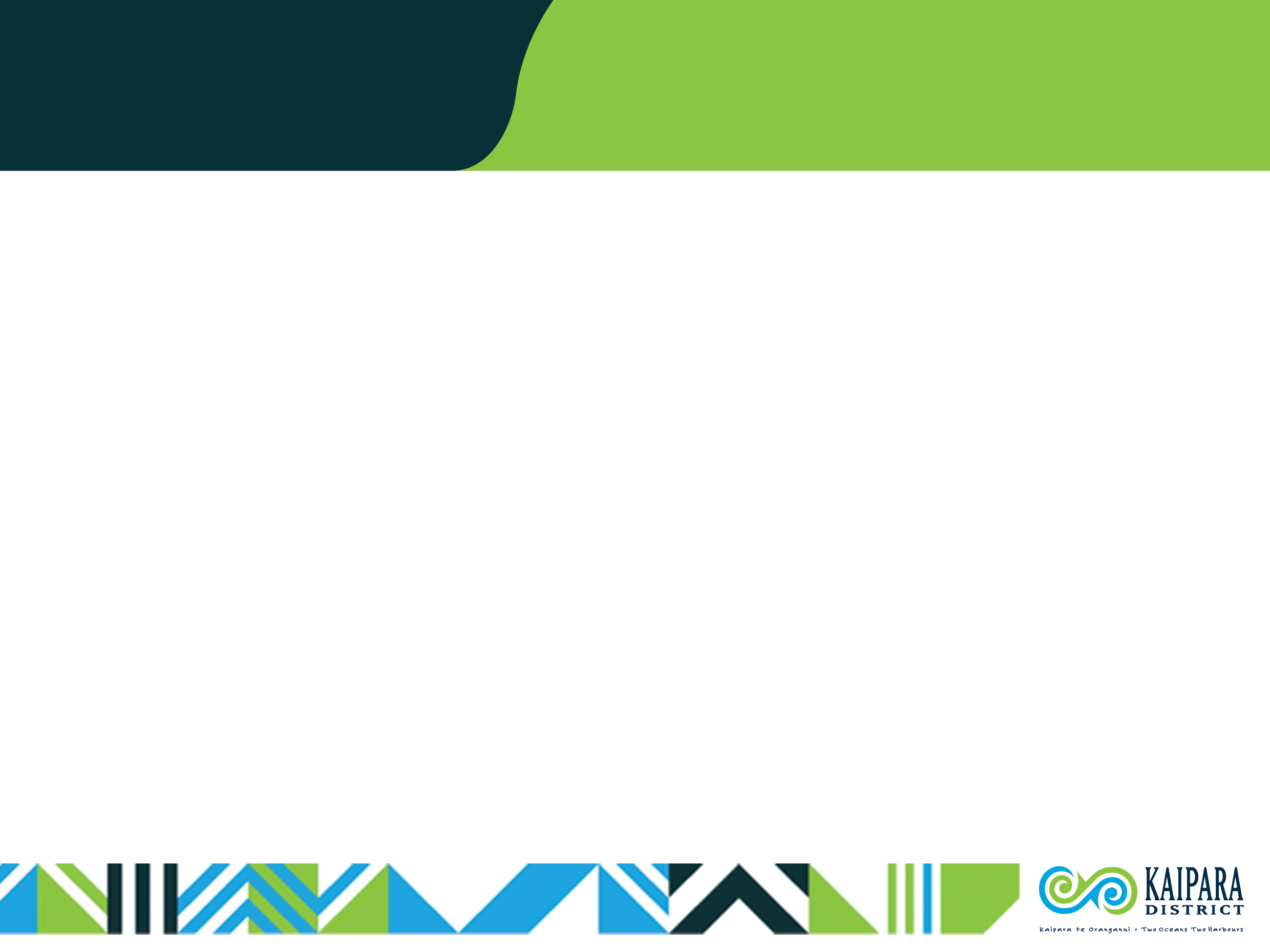 Submissions Received
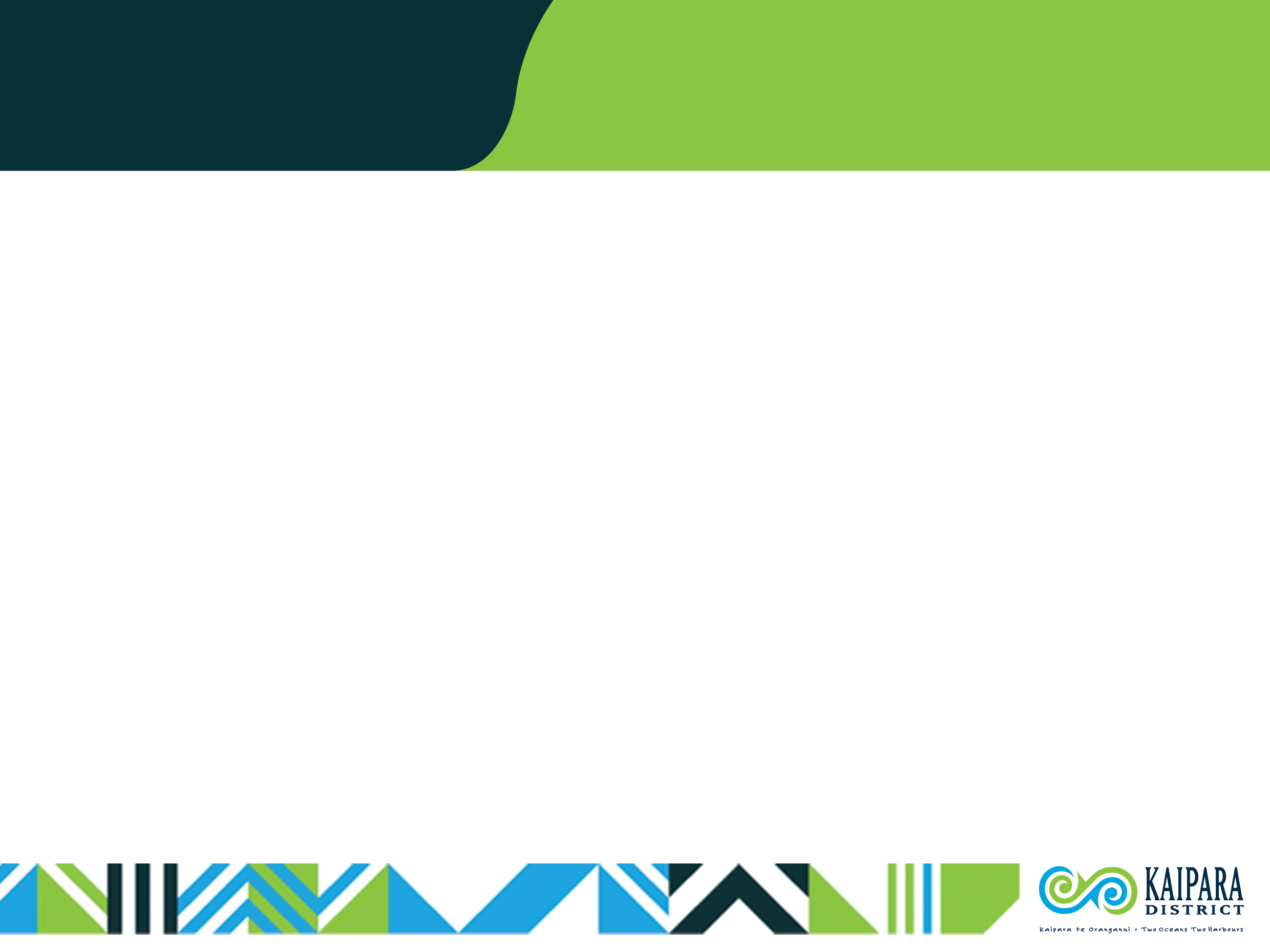 Submissions to Initial Proposal
Oppose – 
east/west imbalance not adequately addressed
Mangawhai (fastest growing area) not adequately represented
Mangawhai rating revenue supports greater representation (not part of review)
use of outdated population data
communities of interest not appropriately recognised (Kaiwaka/Maungaturoto, Ruawai etc)
proposal undemocratic (not providing equal or fair representation)
Support – 
makes sense (sensible boundary alterations)
allows for better and fair local representation
support for new Kaiwaka-Mangawhai Ward
new ward be called ‘Eastern Ward’
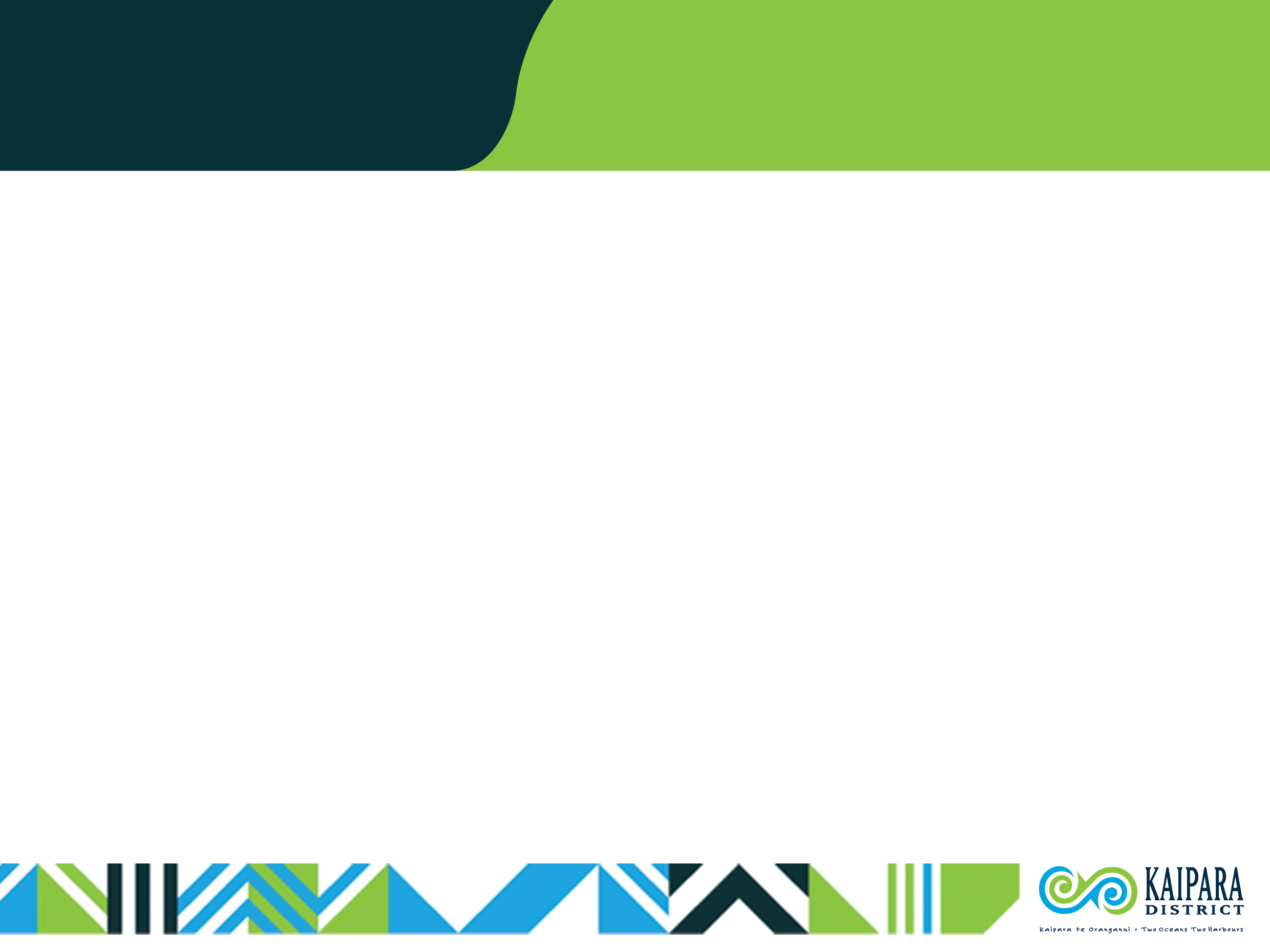 Council process followed(September/October)
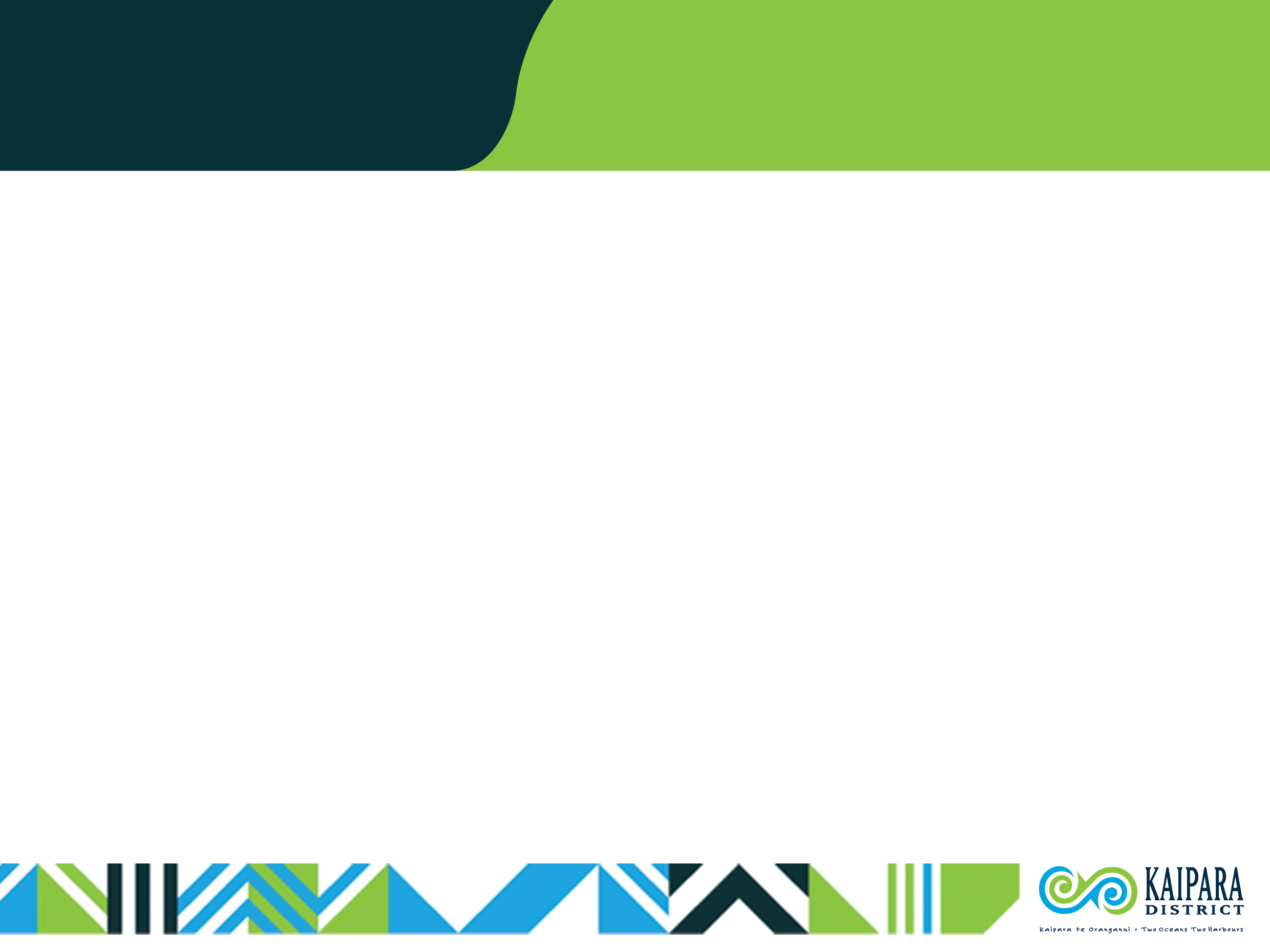 Alternative Options
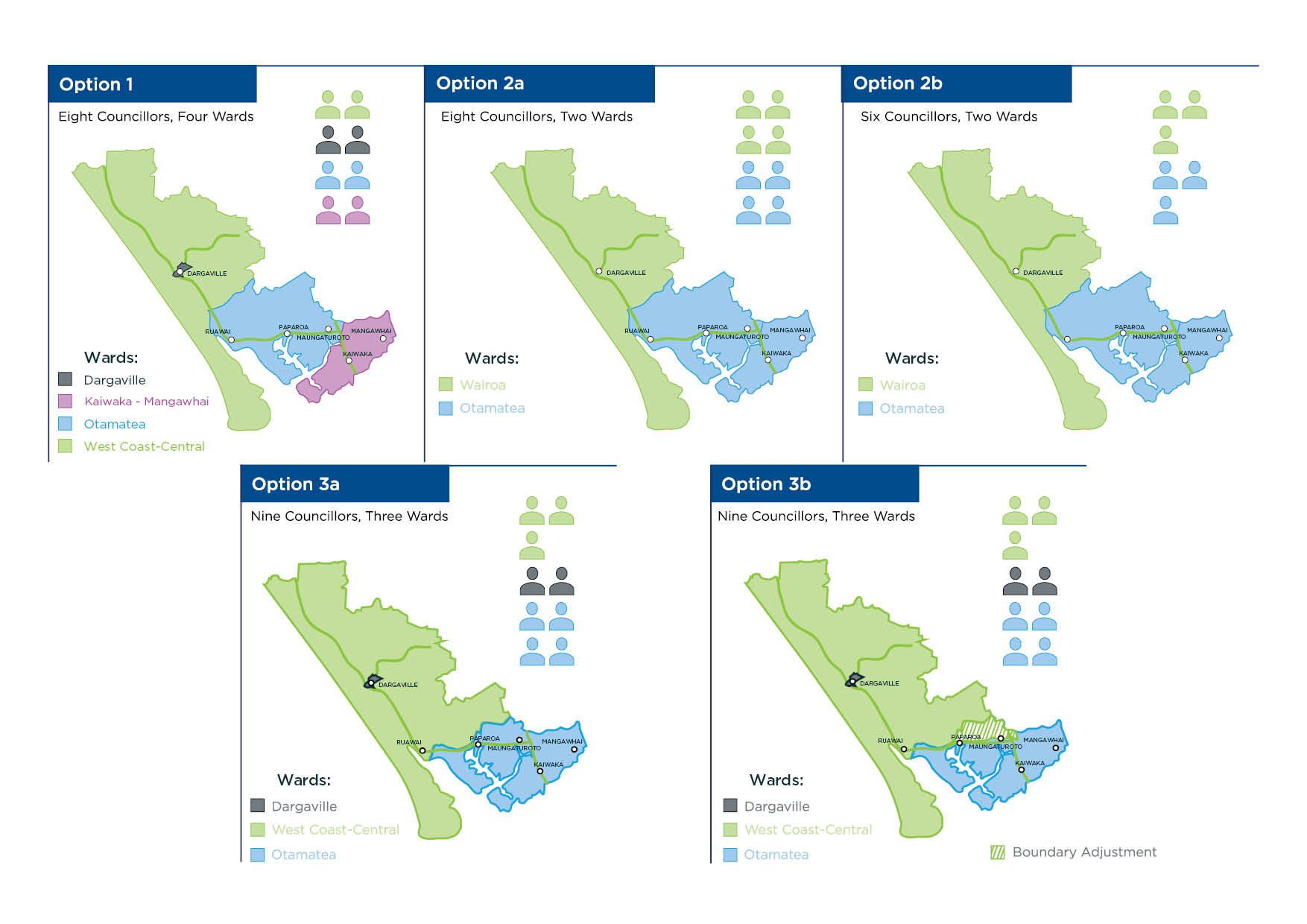 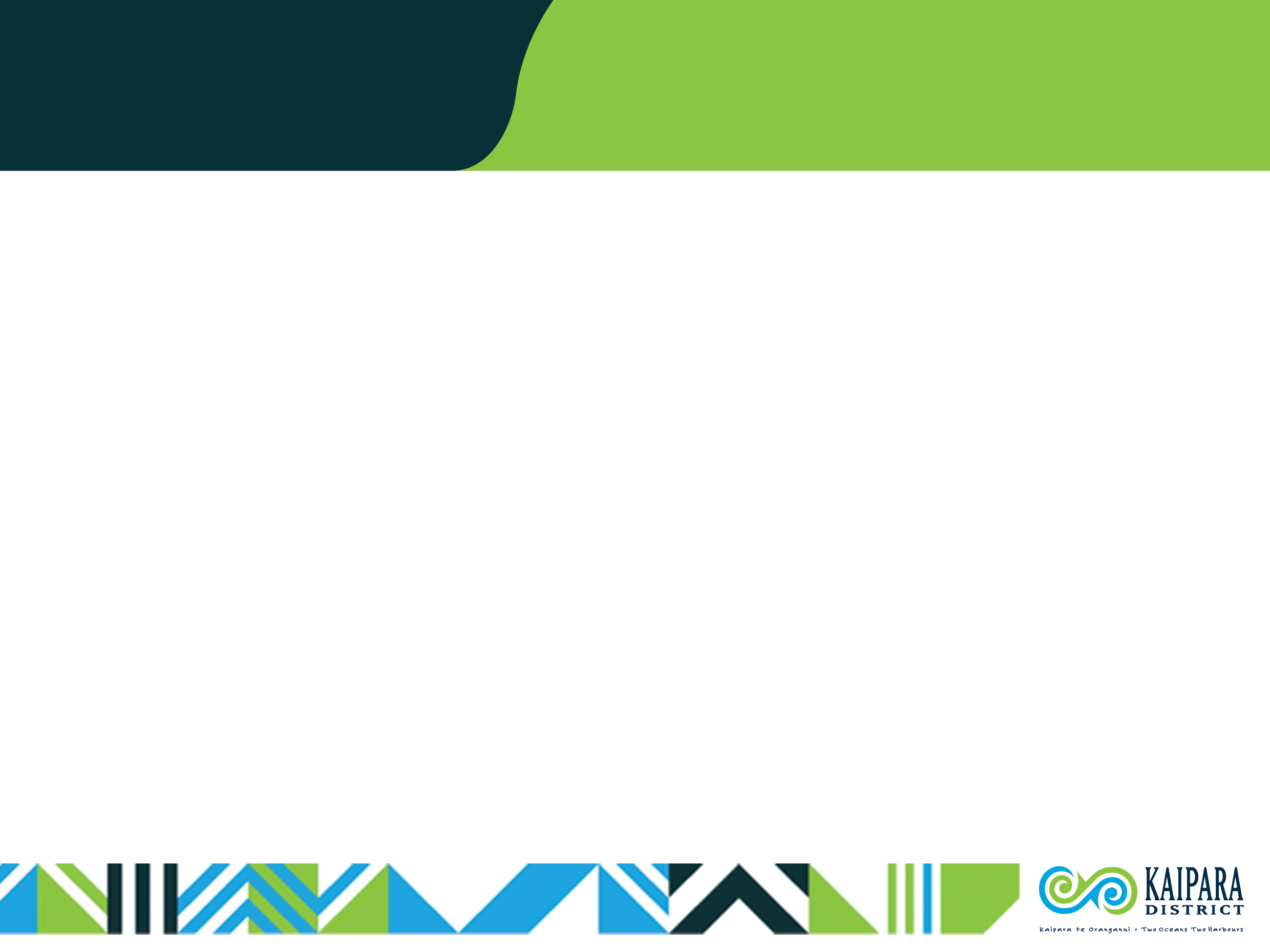 Final Proposal
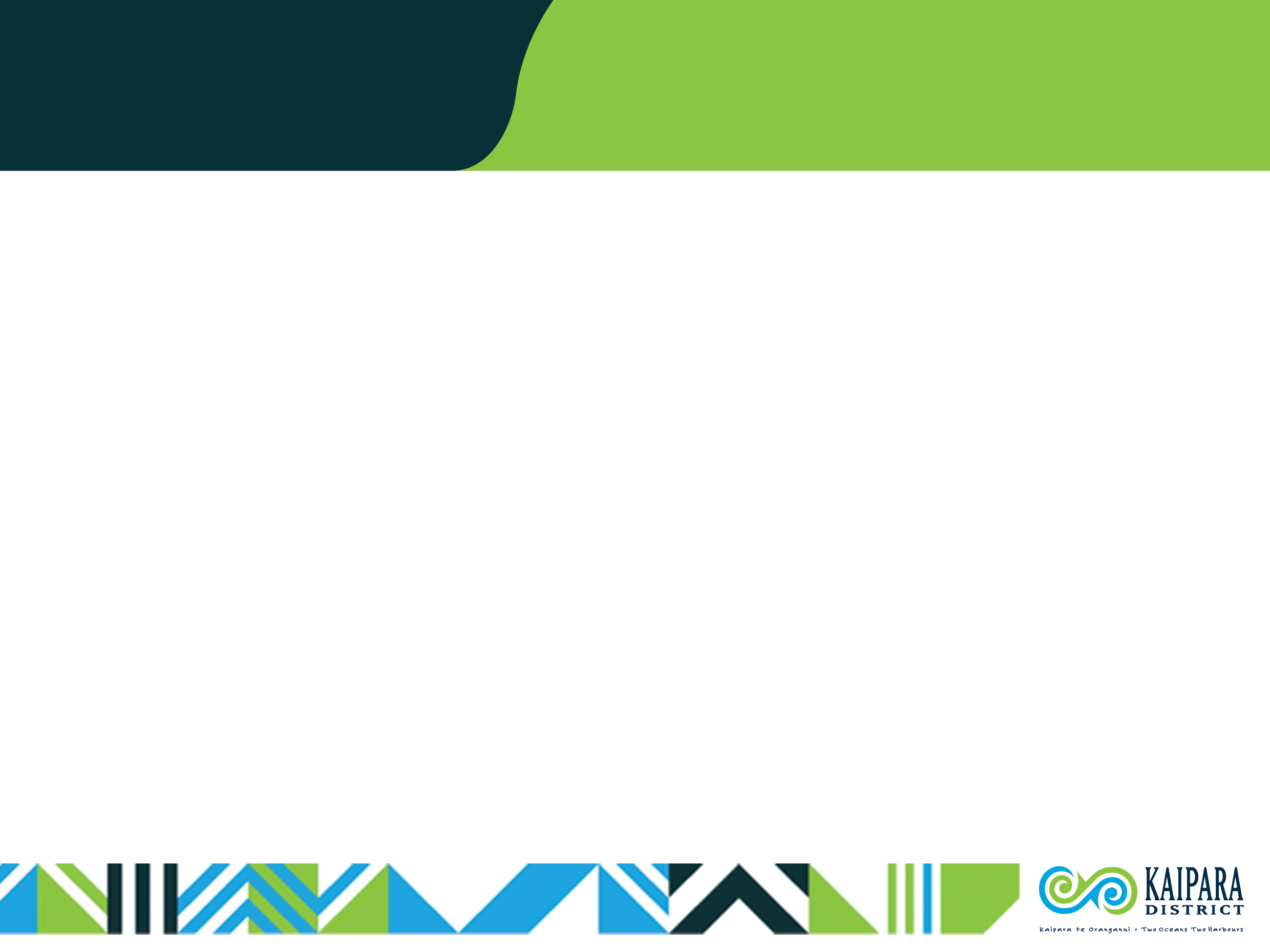 Final Proposal
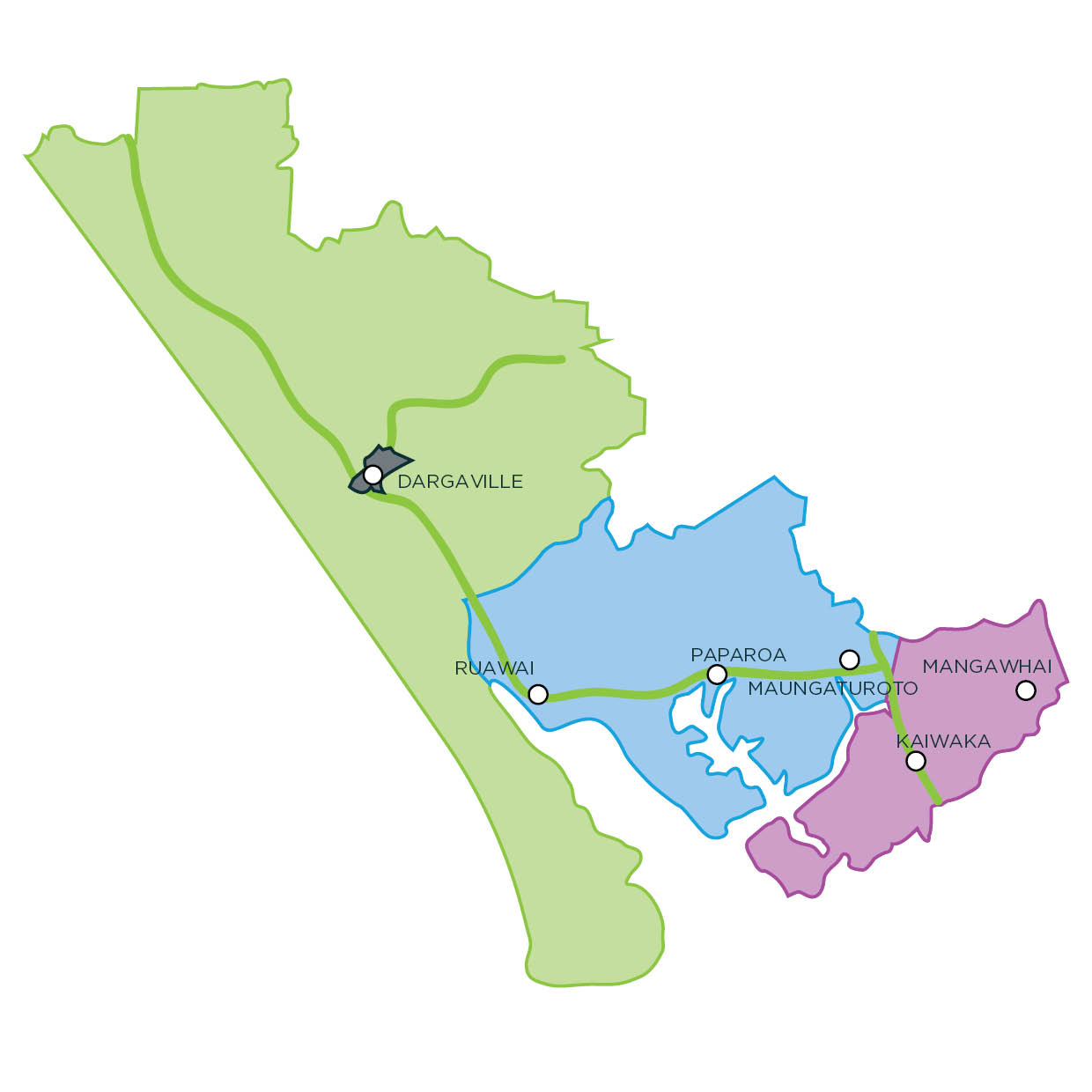 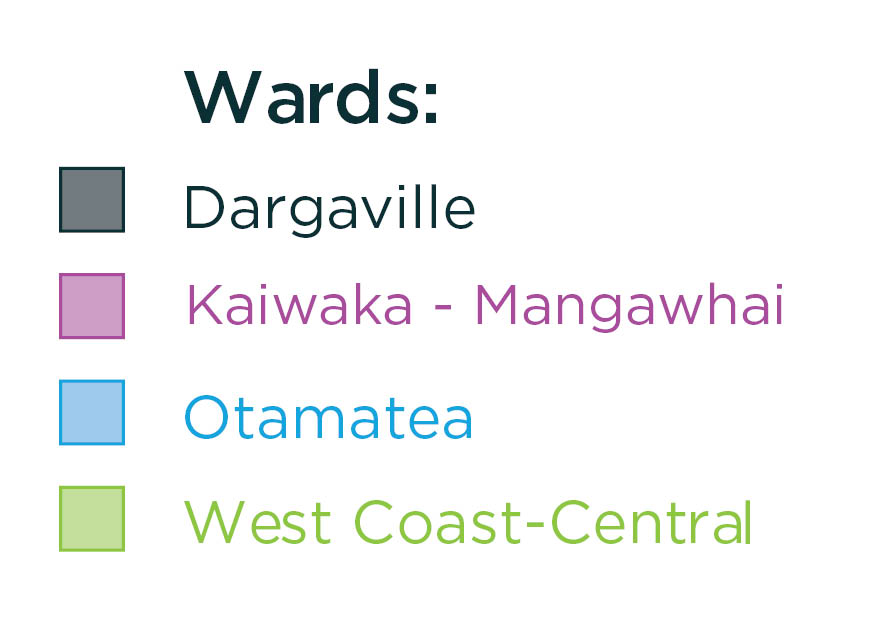 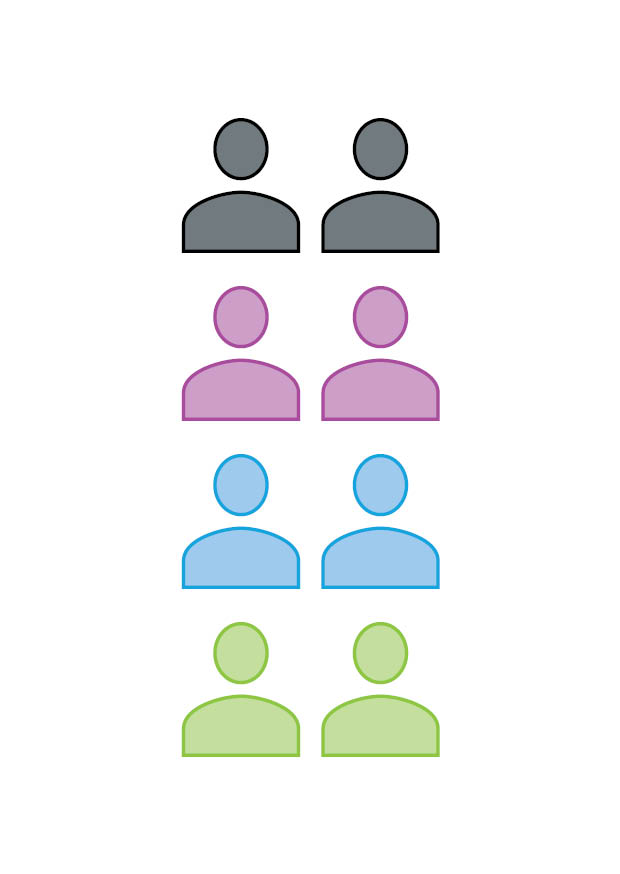